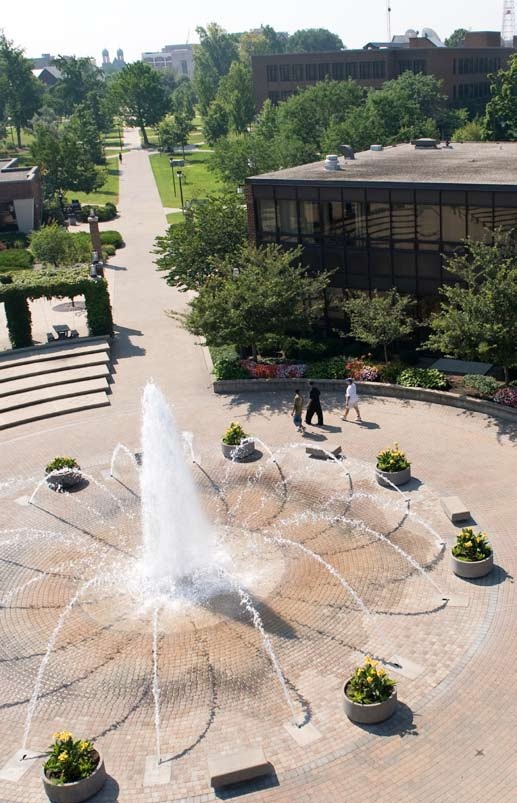 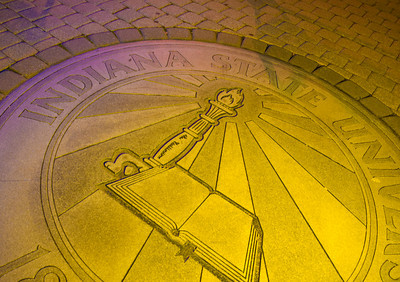 The Pathway to Success
Goal 1 – Initiative 2A
Cooperative Programs with 
Ivy Tech and other 
Community Colleges
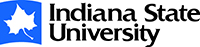 [Speaker Notes: Good morning – thanks

Getting close to lunch

New

Gathering and Using]
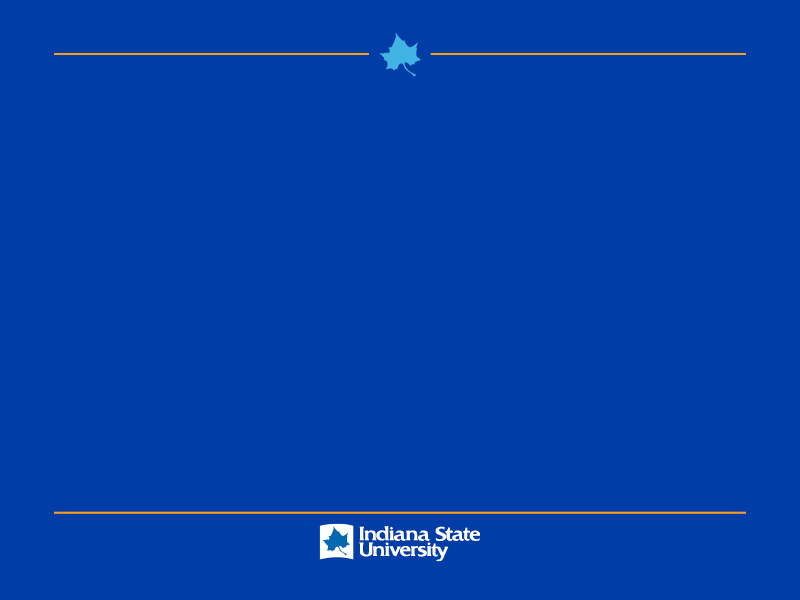 Accomplishments Since 2013-14 Report
Creation of the Chicago Transfer Scholarship (full IL scholarship tuition, renewable). 

Expand the Online Transfer Scholarship to include/target CCAF students in CCAF-articulated COT programs (Tech Mgmt, HRD, ACE).
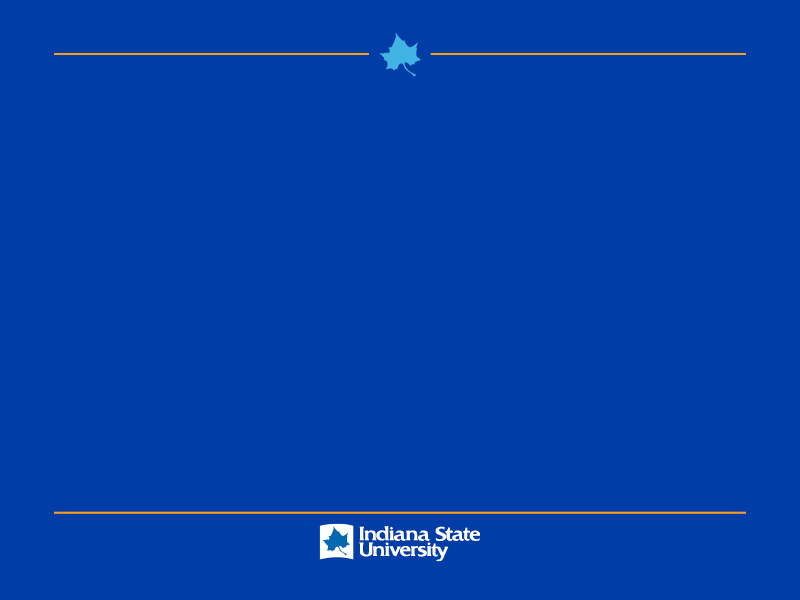 Benchmark Table
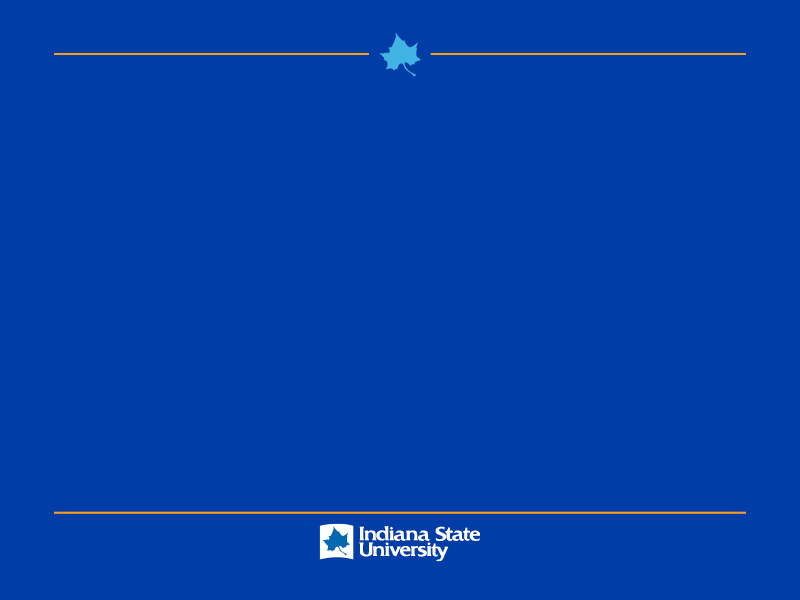 Benchmark Progress Detail
Fall 2014, no Chicago Transfer scholarships were awarded.
Awarding for Fall 2015 transfer scholarships will begin April 1, 2015.
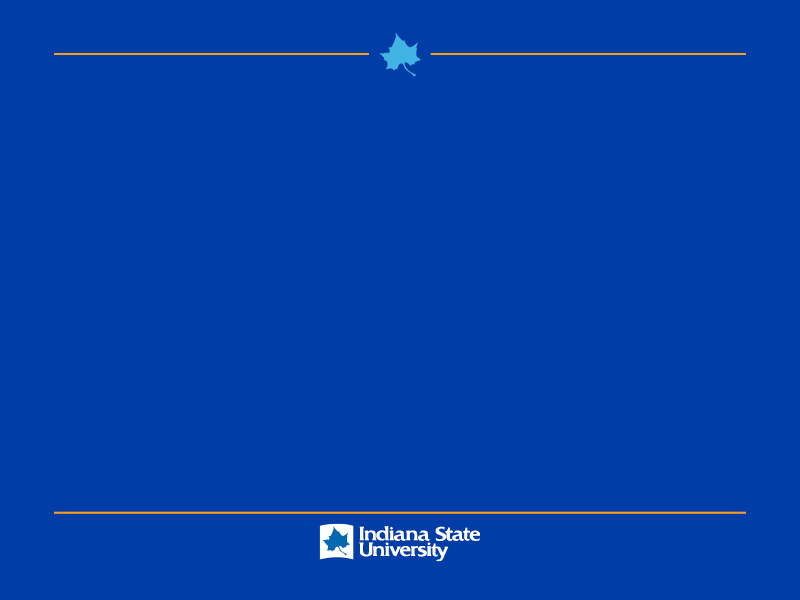 Budget Summary
Total funding allocation for 2014-15 was $68,000
Expenses as of report date
One year staff requests were not funded, money rolled over to scholarships, but none are yet funded.
Anticipated remainder June 30, 2015 is $68,000 – hope to spend it for Fall 2015 Online Transfer Scholarships by Sept 2015.
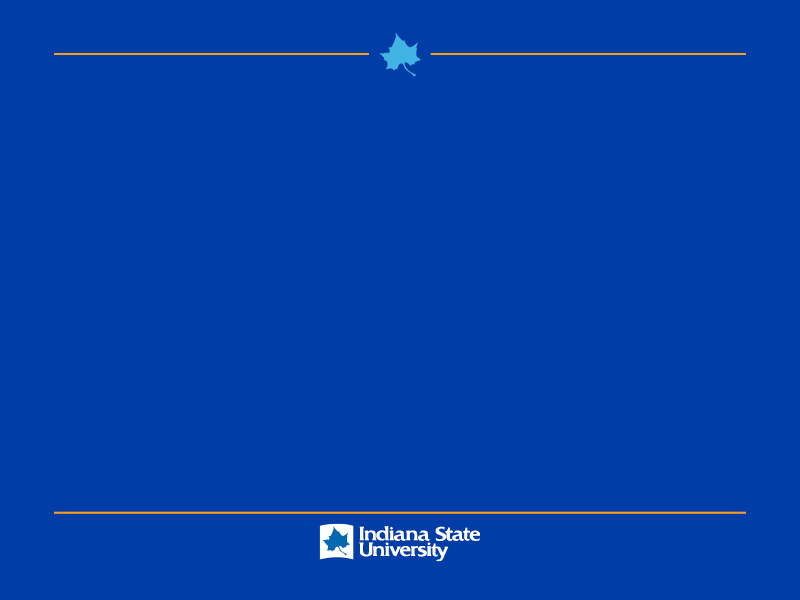 Accomplishments Since Plan Inception
Previous scholarships offered haven’t yet proven successful and self-sustaining.
In process of marketing through scholarships to the niche market in the Community College of the Air Force.
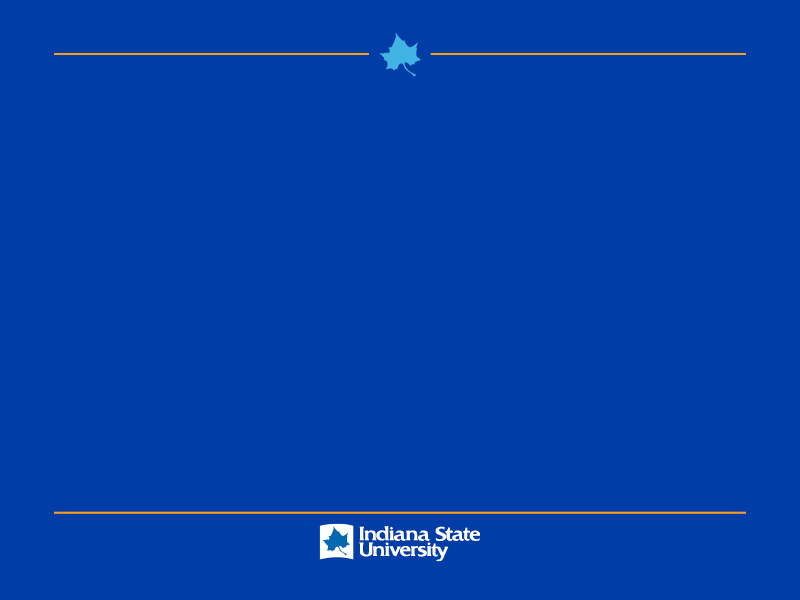 Looking Ahead - Recommendations
Merge Transfer Taskforce group into Strategic Goal transfer committee
Study the feasibility of creating a “Transfer Hub” that would allow for consistent communication, advisement, and targeted recruitment and retention of both on-line and face-to-face transfers
Update transfer libraries in each academic unit
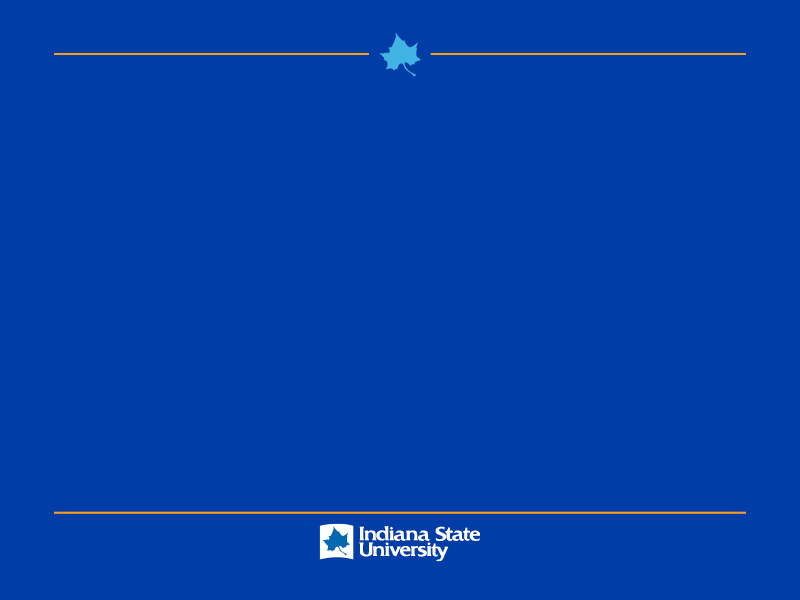 Foreseeable Roadblocks
The advising conundrum will likely continue to hinder enrollment.  Faculty advisors are not contracted to be on campus during the summer months. 
There is also little consistency with how transfer students are handled between academic units in regard to communication, advisement, recruitment, etc.
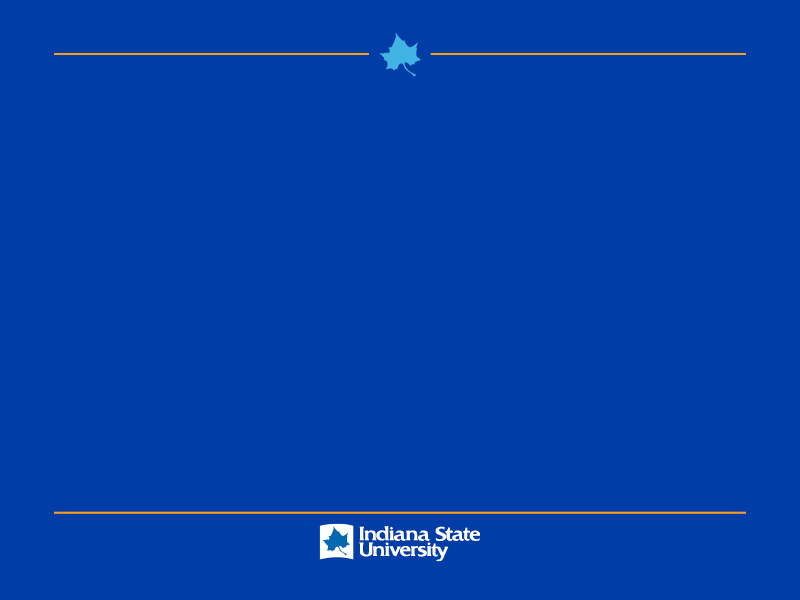 New points of emphasis
Advising
Updating Transfer Libraries
Creating a “Transfer Hub” to unify communications, recruitment, scheduling, etc., for incoming transfer students
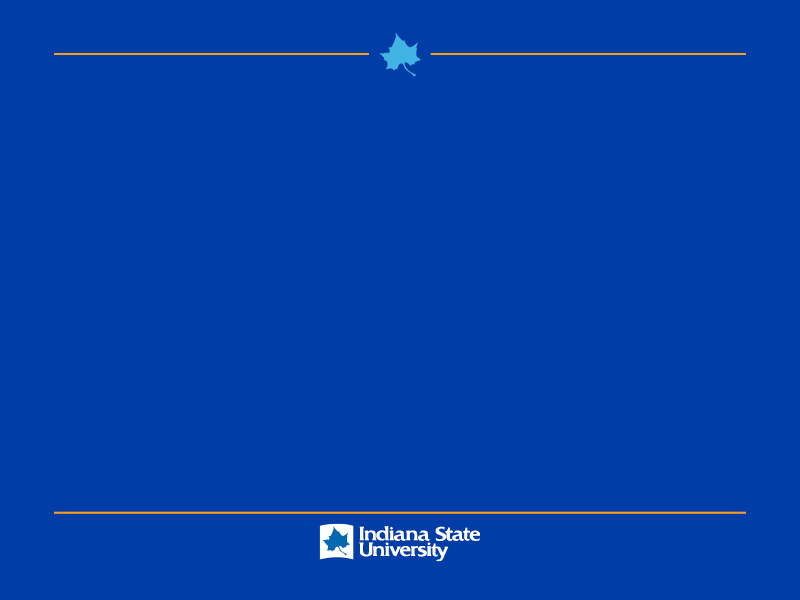 Missed opportunities
Advising (not funded)
Updating transfer courses equivalencies so that more automatic evaluations can occur (not funded)
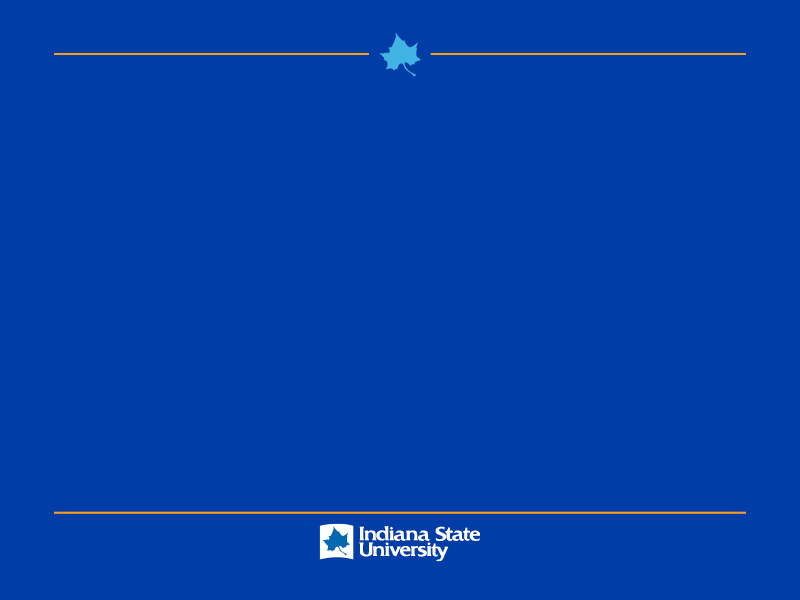 Baseline Recommendation
None at this time
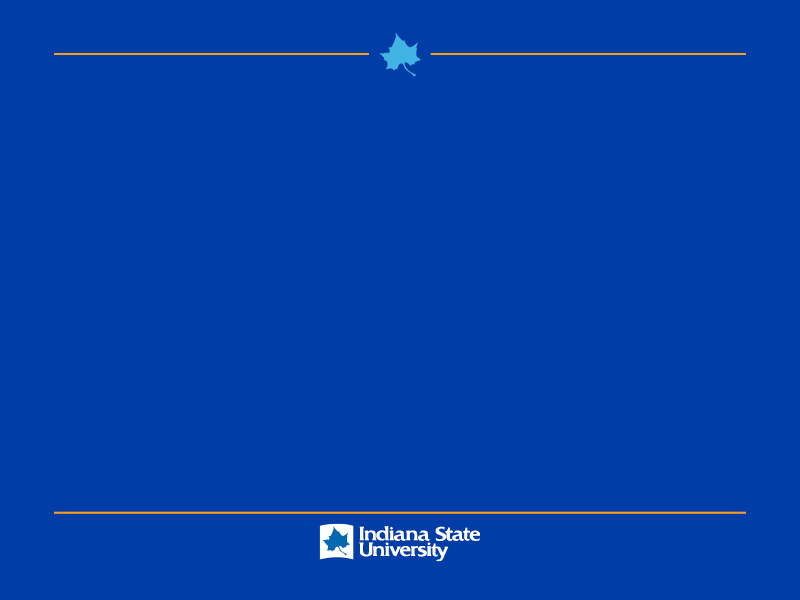 Opportunities for Collaborations
Better collaboration, communication, and shared insights between admissions, financial aid, academic units, and extended learning are needed to best recruit and retain transfer students
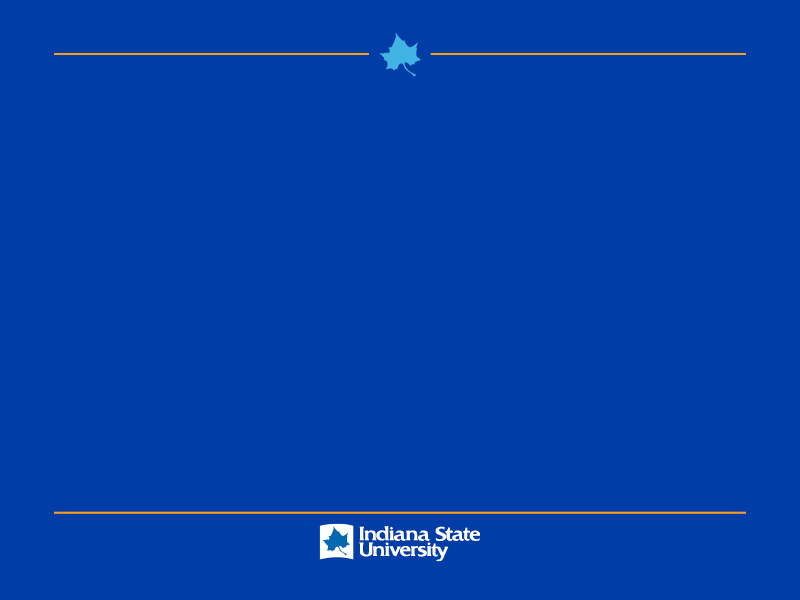 Questions?
Cooperative programs with Ivy Tech and other Community Colleges

Dr. Kara Harris  kara.harris@indstate.edu
Ron Payne   ron.payne@indstate.edu